Demogrāfiskā situācija Latvijā un priekšlikumi demogrāfisko rādītāju uzlabošanāSaeimas Ilgtspējīgas attīstības komisijas sēde, 18.01.2023.                                                                                                   Rudīte Osvalde, Pārresoru koordinācijas centra vadītāja vietniece, Attīstības plānošanas nodaļas vadītāja
DEMOGRĀFIJA
2
NAP2027
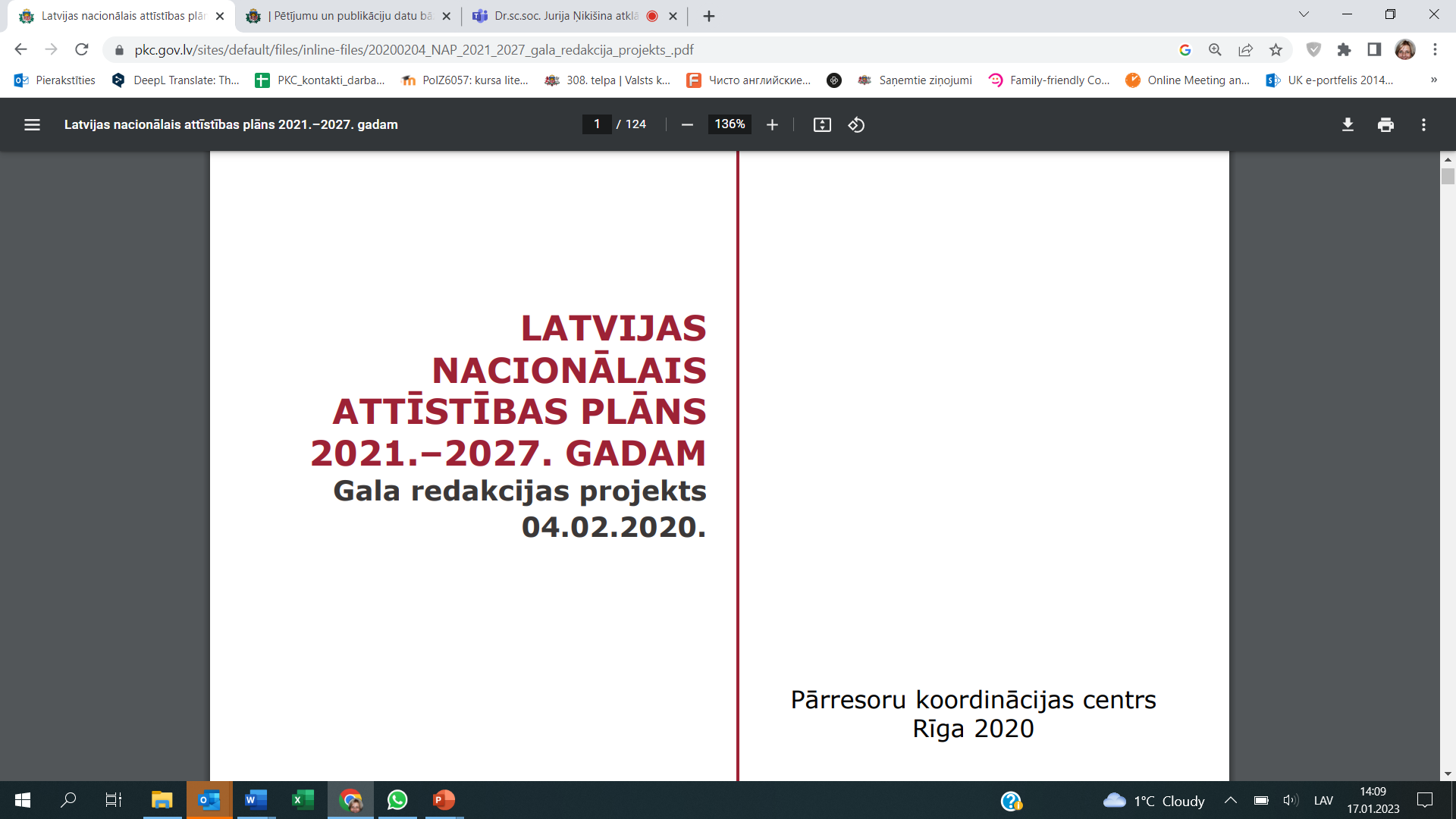 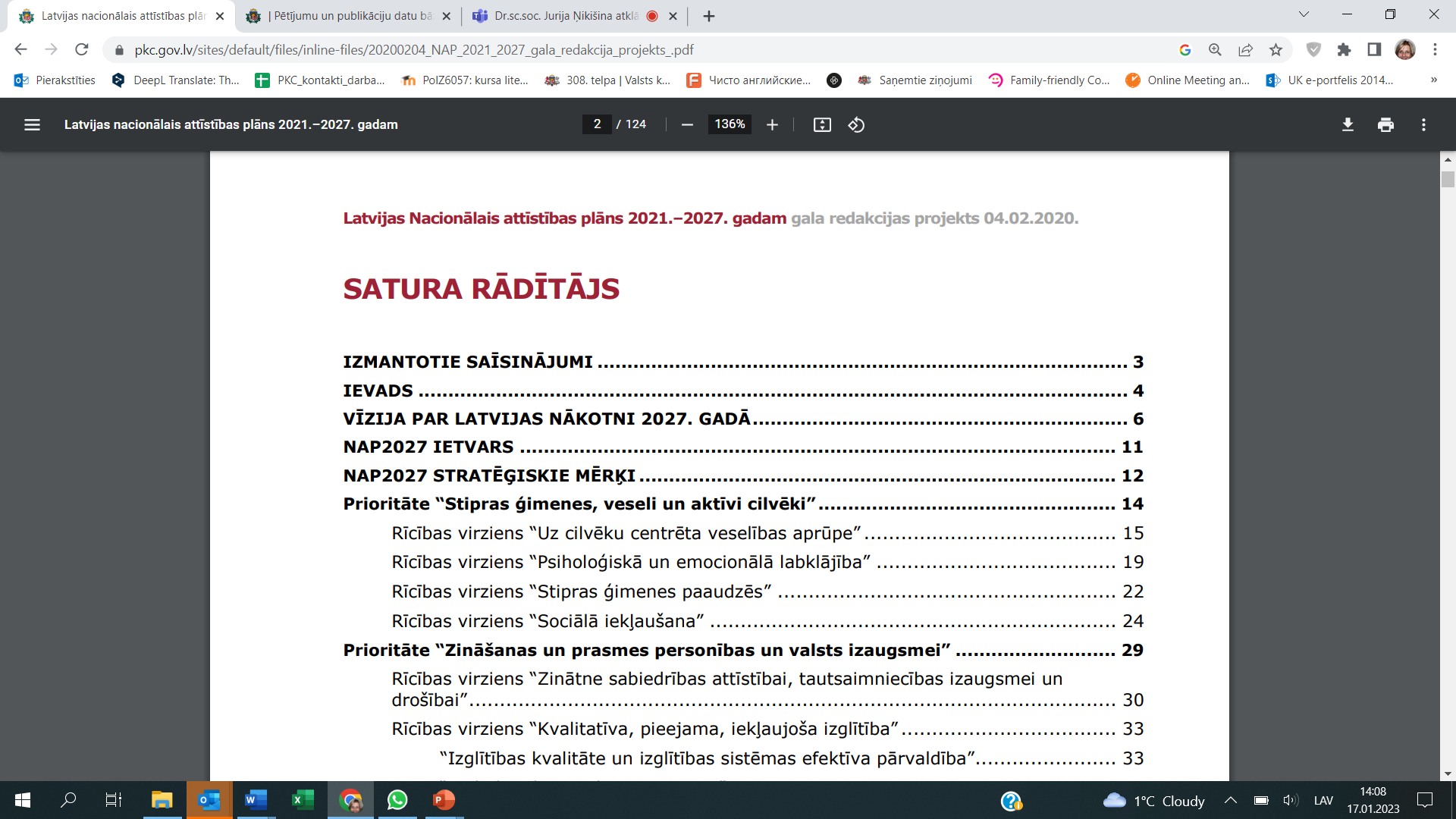 3
NAP2027
NAP27 rīcības virziens “Stipras ģimenes paaudzēs”

Prioritāte “Stipras ģimenes, veseli un aktīvi cilvēki”
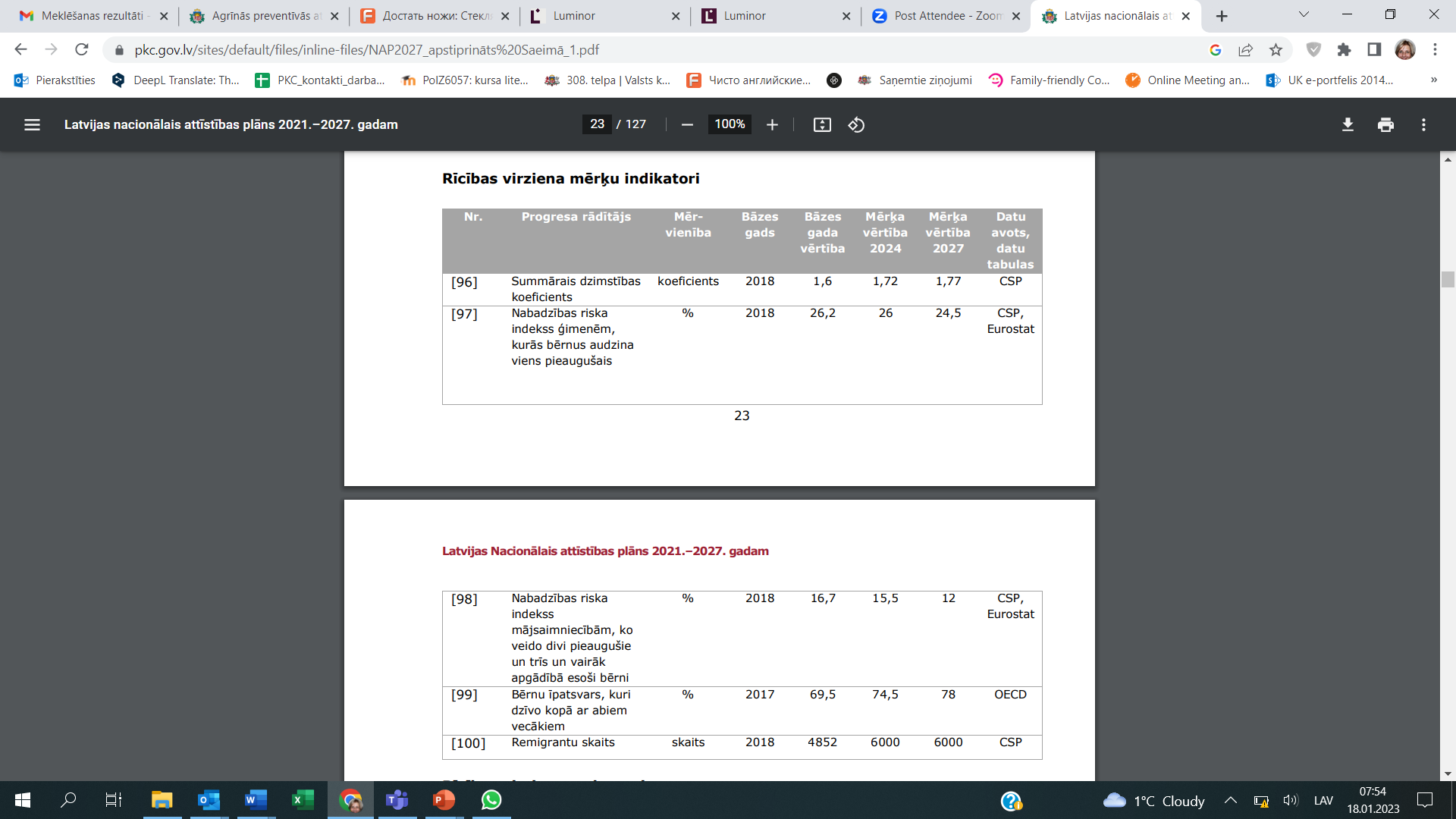 Mērķis:

«veseli un aktīvi cilvēki Latvijā kopā veido iekļaujošu sabiedrību, kurā dzimst vairāk bērnu, ir vairāk laimīgu ģimeņu, atbildīgu un par nākotni drošu bērnu vecāku!»
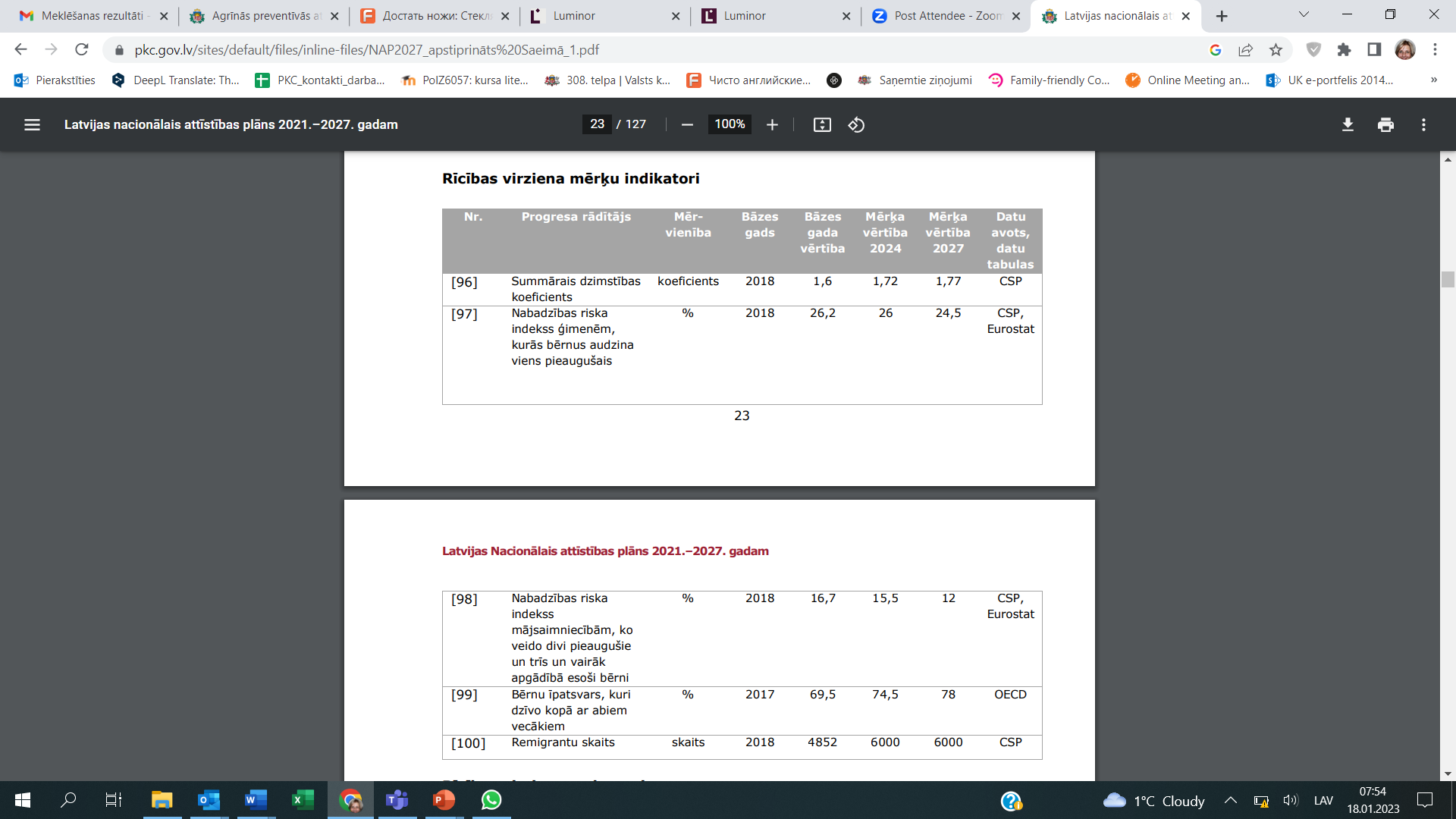 4
BĒRNU, JAUNATNES UN ĢIMENES ATTĪSTĪBAS 
PAMATNOSTĀDNES 2022.–2027. GADAM (1)
5
BĒRNU, JAUNATNES UN ĢIMENES ATTĪSTĪBAS 
PAMATNOSTĀDNES 2022.–2027. GADAM (2)
6
PRIEKŠLIKUMI 
DEMOGRĀFISKO RĀDĪTĀJU UZLABOŠANAI
Vienota atbildīga institūcija par demogrāfiju plašākā izpratnē (migrācija, sabiedrības novecošanās, priekšlaicīgas nāves cēloņi, bērnu traumatisms)
Pētnieciskā institūcija, kas monitorē iedzīvotāju izmaiņas, prognozē un modelē nākotnes attīstību, novērtē atbalsta instrumentu ietekmi
Ekspertu sadarbība (LB, CSP, Zinātņu Akadēmija)
Politikas plānošana, pamatojoties uz veiktiem pētījumiem
Iepriekš veikto pētījumu atkārtošana, kas ļauj monitorēt sabiedriskās domas izmaiņas; jaunu pētījumu īstenošana, fokusējoties uz konkrētām mērķa grupām un tām atbilstošiem risinājumiem
7
VĒRTĪBORIENTĀCIJU IZMAIŅAS SABIEDRĪBĀ
Pētījumi uzrāda būtiskas izmaiņas Latvijas sabiedrības kopējā attieksmē un izpratnē par to, kas ir ģimene, bērni un savstarpējās attiecības: 
«Pētījumu rezultāti ļauj izdarīt secinājumus, ka sabiedrībā samazinās bērnu un ģimenes vērtība, -  līdz ar to arī indivīdi varētu pielikt mazāk pūles, lai šo vērtību realizētu darbībā, veidojot ģimenes un radot bērnus»
Eiropas vērtību pētījums - Latvijas sabiedrības vērtības salīdzinošā skatījumā (2021.g.)
 Laulību, dzimstības un pozitīvu bērnu un vecāku attiecību veicinošo faktoru izpēte (2004.g, atkārtots 2022.g.)
Ģimenes valsts politikas pamatnostādņu 2011. – 2017.gadam ex–post novērtējums (2018.g.)
«Latvijas ģimenes paaudzēs, 2018» analītisks ziņojums
8
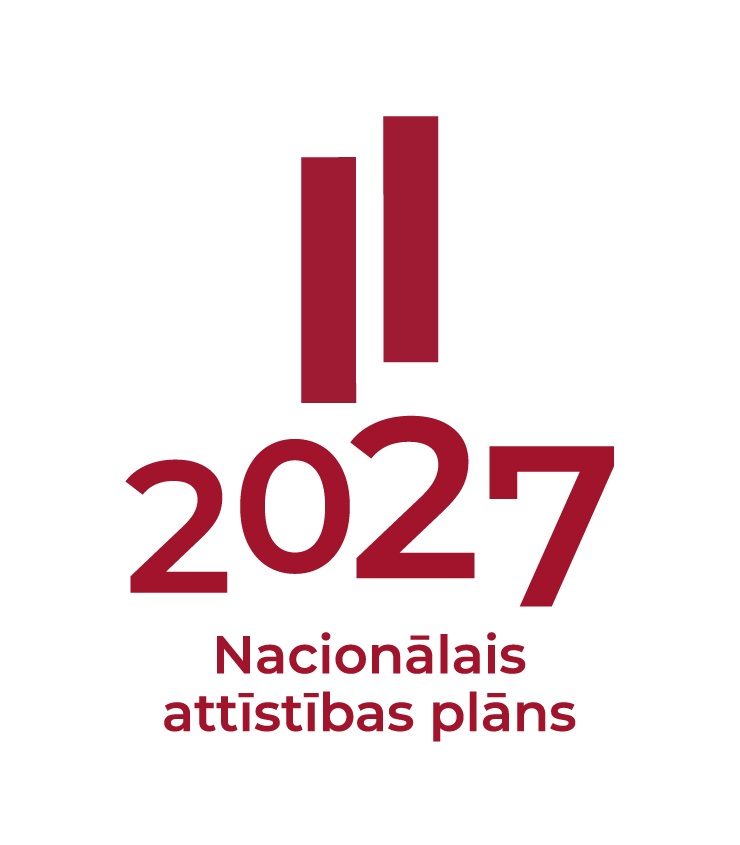 Ar atbildību par Latvijas nākotni!
Papildu informācija: www.pkc.gov.lv/nap2027 
           
@LVnakotne